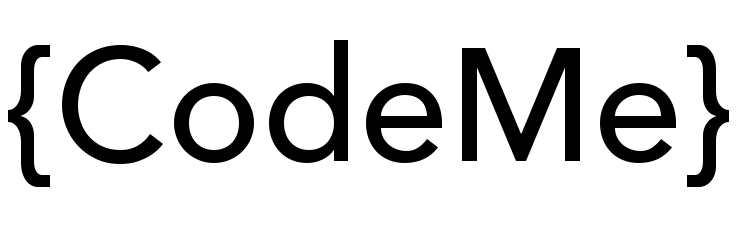 By Team Fun
Project Overview
Sprint 4 User Stories
As admin, I want to block students from professor and admin pages and make sure the student does not have access to professor-only links so my website is secure
As a student, I want to be able to make an account so I can complete assignments
As a professor, I want to view the roster for the course so I can see who is enrolled in my course
As a professor, I want to be able to save a problem so that I can assign it to my students
As a professor, I want access to a gradebook so that I can edit my students’ grades
Sprint 5 User Stories
As a professor, I want hidden test cases so that students cannot hard code their answers around the test cases
As a professor, I want to edit problem tags so that I can organize my problems more effectively
As a professor, I want to edit assignment tags so that I can organize my assignments more effectively
As a professor, I want access to a gradebook so that I can edit my students’ grades
As a student, I want to access a gradebook so that I can view my grades on assignments
Sprint 4 Burndown Chart
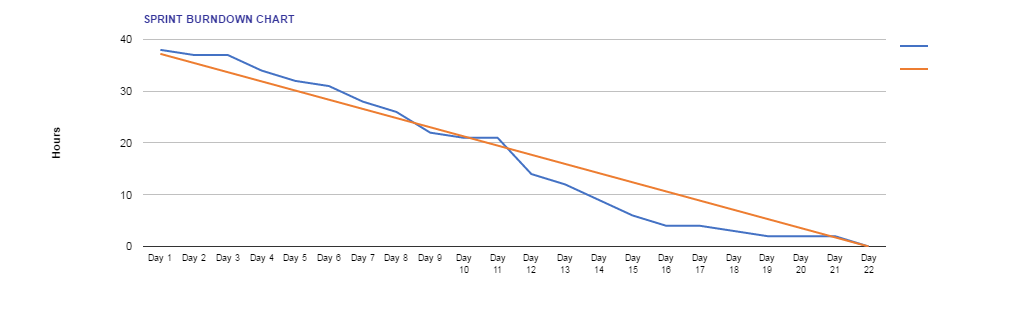 Sprint 5 Burndown Chart
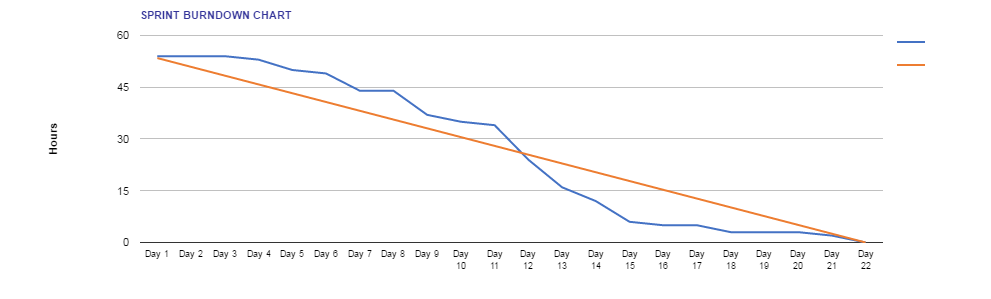 Velocity
Sprint 1: 14
Sprint 2: 20
Sprint 3: 20
Sprint 4: 17
Sprint 5: 19

Average Velocity: 18
Looking at our Process
We were able to work hard, while still maintaining an appropriate level of fun
We stayed organized, even after we merged our teams
Should have used AngularJS for the front-end, NodeJS for the back-end and MongoDB for the database
Would have been easier to use an object-oriented style instead of a procedural one
Demo
http://oraserv.cs.siena.edu/~perm_team4_2016/team_project_merge/login.php 

Course code: 1493165319-734
Thanks!
Any questions?